Dealing with difficult people
[Speaker Notes: In 1 Corinthians chapter 12 the church is described as a body: 
 
1 Corinthians 12:20-25
Yes, there are many parts, but only one body.The eye can never say to the hand, “I don’t need you.” The head can’t say to the feet, “I don’t need you.” In fact, some parts of the body that seem weakest and least important are actually the most necessary. This makes for harmony among the members, so that all the members care for each other. If one part suffers, all the parts suffer with it, and if one part is honored, all the parts are glad. All of you together are Christ’s body, and each of you is a part of it.
 
Just as the parts of the body are different and has different functions, we as individuals are different and have different personalities and character traits which may cause us to get into disagreements from time to time but despite that we still have to learn to work together as one to accomplish our common mission as the church.
 
So, for this AY what we will be doing is to looking at some common character traits of persons, and because we can’t control of change anyone, only the Holy Spirit can change us, we’ll look at some strategies that we can implement to make us work better together and biblical guidelines the bible gives on dealing with difficult people.]
The Know-It-Alls
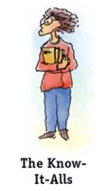 Characteristics 
Self-appointed experts
Speak with great authority about subjects they may know little about
Believe they have the facts makes them feel powerful
[Speaker Notes: It’s great to have people around you who are willing to share their knowledge and advice about life when you need it, but not so much when it’s coming from a place of arrogance.
Know-it-alls literally think they know it all, which they generally demonstrate through showy, one-sided, and unpleasant forms of delivery.]
The Know-It-Alls
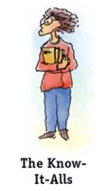 Strategies
Thank them for their input
Help them see other points of view
Don’t challenge their knowledge
Paraphrase back what they said seeking understanding
If you object, ask questions…don’t point fingers
[Speaker Notes: Thank Them For Their Input - Know-it-alls don’t tend to be good listeners, but they do personally want to feel heard
 
Use The “Yes, But” Tactic
Instead of outright arguing with them, adopt the “yes, but” tactic, which won’t totally seem like you’re challenging them, and allow you to get your own opinion heard as well.
“I see what you’re saying about xyz, but what about abc…” is one example. You want to avoid starting a “me versus you” argument, but you you also want to get them to consider how other people might think about the topic at hand and introduce alternative thoughts.
 
Another way is to state the facts like “Well, here’s what I’ve heard about that…”
Speaking from your own experience will at least serve to slow them down a bit, since they can’t outright deny what you’ve heard or what you think even if they don’t agree with it.Go with something like “Hmm, we each have very different opinions about the best way to lose weight; I wonder how other people like professional nutritionists feel about whether or not the sugar in fruit makes you fat.”
 
Don’t challenge them but Respond in Nonthreatening Ways
A lot of times we want to respond to a know-it-all by telling them that they’re wrong, but that may just encourage them to argue their point further. To respond without provoking them.  
 
Start Asking Them Questions Instead
If you’re in a situation where a know-it-all is coming at you with the (true or false) facts, you can slow them down by asking them some follow up questions.
 
Don’t pose the questions like you’re challenging the know-it-all in an attempt to take them down, but seriously ask them to explain if you do not understand something that they’re saying.“Can you elaborate on where you learned so much about knitting, I didn’t know that you were actually a knitter yourself…”The more specific and detailed your questions are, the more likely they are to realize that maybe they don’t have all their facts lined up after all.
 
Other
Lead By Example - Admitting that you don’t have all the answers can show them that it’s okay not to know everything, but still be confident and effective at what you’re doing
 
Agree To Disagree
Sometimes you’ve just got to wrap up the conversation without finding any real middle ground, and in those situations it’s best to just agree to disagree.]
The Passives
Characteristics
Silent and unresponsive at times
Don’t want to be blamed for a wrong answer
Afraid of making enemies or saying something incorrect
[Speaker Notes: What is the passive personality trait?
A passive person seeks to avoid confrontation, disagreements or arguments. Very accepting  or allowing what happens or what others do, without any response or resistance. Passive people may come across as easygoing or shy.

They are non-confrontational and may come across as being laid-back or reserved.
They tend to express their opinions in ways that don’t involve or create personal conflict.
They’re happy to go with the flow on a particular issue.
In the extreme, they may get lost among stronger personalities, fail to speak up when they need to, or bottle their emotions.]
The Passives
Strategies 
Get them engaged with smaller groups
Pause to allow more time for them to respond if desired
Ask open ended questions not ‘yes’ or ‘no’ questions
Don’t ‘call them out’….wait for them to engage 
Provide positive reinforcement when they do engage
[Speaker Notes: Encourage them to voice their opinions, ideas and give their contribution through open questioning, by asking their opinions, and by drawing people into the discussion in group situations. Listen closely to what they have to say before continuing the conversation. If necessary, use follow up questions to clarify their opinion before responding with your own.
Show that you are interested in what someone has to say. Show that you value the other person's contribution through the use of appropriate verbal and non-verbal communications such as nodding, smiling, good eye contact and encouraging language.
Do not allow yourself to take responsibility for decisions that should be made jointly. Instead, support others to make their contribution to the discussion.
Don’t get frustrated. If you do don’t show it. You need to be patient.

The more a person is able to contribute and feel that their contribution is valued, the more they will feel valued as an individual. The experience of positive feedback will help to increase a person's self-confidence.]
The ‘Yes’ People
Characteristics
Will agree to anything asked of them
Typically never able to follow through on tasks
Often give excuses
Wants everyone to get along, don’t like disagreements or confrontations
[Speaker Notes: Yes-people are open-minded, open-hearted, well-intentioned]
The ‘Yes’ People
Strategies
Let them know you do not expect miracles, but do expect tasks to be completed
Allow them time to speak and be honest without negative repercussions or accusations
Work with them to find a win-win solution
[Speaker Notes: Set realistic deadlines, set expectations up front

Don’t take advantage]
The ‘No’ People
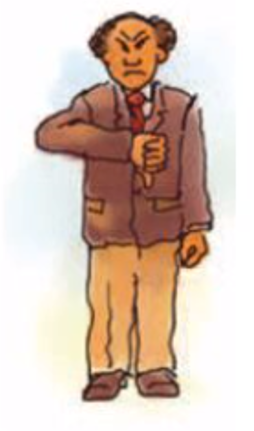 Characteristics
Always see problems, never solutions
Focus on negative things rather than positive things
Often tear others down or shut down creative processes
Unable to ‘think outside the box’
The ‘No’ People
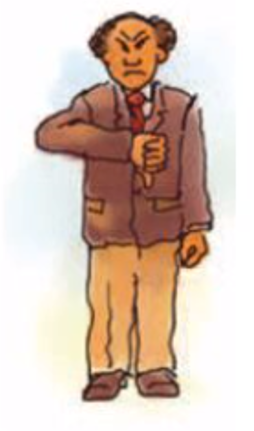 Strategies
Don’t engage them in an argument
Don’t try to convince them their wrong
Confront their negativity with positive comments
Never make them feel isolated or that everyone is against them
[Speaker Notes: People who always say no or people who are negative - Your goal in dealing with a No Person is to transition to problem solving

Go with the flow. The first action step for dealing with negative people is to allow them to be as negative as they want to be. The worst course you can take with negative people is to try to convince them that things are not so bad and could be worse. This only motivates negative people to work more intently to convince you that things actually are so bad and will be worse. A=Attempting to convince a No Person to be positive is like struggling to climb out of quicksand: The harder you struggle, the more embedded you become.

Approach-. Try to project good intent onto negative behavior, negative people may come to believe it. And what do we mean by projecting good intent? What you’re going to do is 
Decide to act as if the negative feedback is meant to be helpful. Appreciate the No Person for having such high standards, for the willingness to speak up, and for the concern about details. Highlighting something positive, or a positive thought from all the negativity

Give them something to say “yes” to. Start with a series of questions the “no” person is likely to agree with. 

Give options: Understand why they said no. Your “no” person isn’t likely to change his or her mind, but he or she might be able to modify a stance if given another option or alternative. Try framing the request as “different” or “modified” and explain why. “I know you said you don’t have the skill to complete this task, but Jane has volunteered to assist and help you out. Would you be able to complete it with her help?

Leave the door open. Often, we are tempted to throw the “no people” out, exclude them. Our aim should be to make them feel apart of the group. And even if they haven’t made a decision or haven’t come around, we should try to leave the door open so they can come back in when ready. For example, "If you change your mind, let us know," or "When you think of a solution, get back to me," or "Why don’t you think about this for a while, and report back any ideas you have."]
The Dictator
Characteristics
Very strong sense of what others should feel, do and say
Must prove they are right in all situations
Feel threatened by new suggestions and ideas
Rule by “it’s my way of the highway” mentality
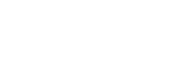 The Dictator
Strategies
Validate that you understand and acknowledge their point of view
Be respectful but still communicate your thoughts and ideas
Use eye contact and a confident posture when speaking with them, especially in group settings
Offer concrete plans for action, not just ideas
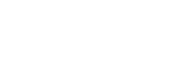 [Speaker Notes: Speak after all points are said

One of the easiest things to do under a dictator’s regime is to give up or surrender completely. It is what they want, ultimately. But its important to share your own ideas that present value to the company, show them you can contribute. 

Acknowledge the value of your manager’s ideas and approaches. Don’t present your own opinions in a confrontational manner. (role of an advisor). Instead, ask your manager if she is open to hearing a suggestion or considering some different options. When you take a very direct approach, dictators often view it as the beginning of an argument, so try using questions to keep the individual from getting defensive. Start your sentences with “do you think we might” or “could we consider” instead of “we should” or “we have to”. Play the role of the advisor. 

If you receive orders or unfair communication that you feel are misguided, ask questions like “How can I achieve the task that you have given me? It can give them a chance to re-think the strategy and presents more scope for thought and clarity. You ask questions to get them to think about what they are communicating to you.

Final tip Never tell dictatorial managers that they “can’t” do something. That makes them very angry. Remember to play the role of an advisor]
The Griper
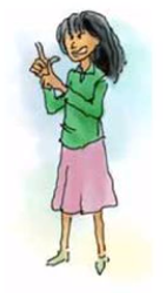 Characteristics
Always whining or complaining
Usually casts blame on others
Often play the role of a victim
Want solutions to problems but rely on others to solve problems
[Speaker Notes: A griper - a person who makes frequent complaints usually about little things.]
The Griper
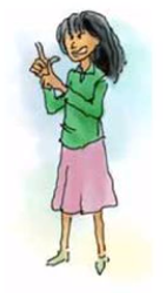 Strategy 
Stay positive and realistic in situations
Avoid arguments and stick to the facts
Ask them what they hope to accomplish with their complaints
Change topics
[Speaker Notes: Listen and acknowledge “That sounds like a tough spot to be in. How are you going to get past it?”/solutions
 
With this reply, you are acknowledging their struggle. Gripers usually are people have a high desire to feel heard. Once you’ve empathized with their situation you can easily redirect them towards thinking of solutions. They will likely have a lot of pride and want to come up with one on the spot. If they say “I have no idea” then you may offer to help them brainstorm some ideas.
 
“Oh no! Is there anything I can do to help you fix this?
With this response, you are showing them that you are on their team. They are likely feeling alone, which is leading to their negative perspective. Most of the time, they will not take you up on this. You will still make them realize you are on their team. That will go a long way with them.]
Matthew 7:3-5

Which one am I?
[Speaker Notes: Before we can effectively deal with others, we must take care of ourselves. Matthew chapter 7 gives an illustration that may seem silly, but it talks about human nature. The idea is that someone with a large piece of wood sticking out of their eye is criticizing another person who has a speck of dust in theirs. The one with the large piece of wood tries to ignore their own problem while dealing with the problems of others. Don’t be that person. Go to God and deal with your own faults before you try to correct others. When you humble yourself before God in confession then you will more gently handle the situation that you are in with the other person.
 
Matthew 7:3-5 “And why beholdest thou the mote that is in thy brother’s eye, but considerest not the beam that is in thine own eye? Or how wilt thou say to thy brother, Let me pull out the mote out of thine eye; and, behold, a beam is in thine own eye? Thou hypocrite, first cast out the beam out of thine own eye; and then shalt thou see clearly to cast out the mote out of thy brother’s eye.”]
Biblical Guidelines
Keep things in perspective
If it is possible, as much as depends on you, live peaceably with all men” (Romans 12:18).
[Speaker Notes: What should our motive be when dealing with anyone?
God wants us to strive for peace. Regardless of how others treat us, we are to try to have peaceful relationships with them. In the beatitudes, Jesus Christ—the Prince of Peace—said that those who are peacemakers will be called the children of God (Matthew 5:9).

But for non-critical situations, it’s always a good idea to first seek to “live peaceably.” Your example of kindness and cooperation might well reach the heart of that difficult person.

Hebrews 12:14Pursue peace with all people, and holiness, without which no one will see the Lord..]
Biblical Guidelines
Seek God’s wisdom
For the LORD gives wisdom; from his mouth come knowledge and understanding.” (Proverbs 2:6).
[Speaker Notes: It’s easy to get stressed out in a tense situation—especially when dealing with a difficult person. If you can, step away for a moment, take a deep breath, and ask God to help you know what to do. If stepping away is not possible, a quick prayer under your breath may suffice.
Know that God cares about you, the other person, and the situation. God really and truly knows you: “The very hairs of your head are all numbered. Do not fear therefore; you are of more value than many sparrows” (Luke 12:7). You are of great value to God, so feel free to ask Him to guide you.]
Biblical Guidelines
Know when to walk away
“passing through the midst of them ... went His way” (Luke 4:30)
[Speaker Notes: In the fourth chapter of Luke’s Gospel, beginning in verse 16, we read about Jesus’ appearance at the synagogue in Nazareth. He reads from Isaiah and says the Scripture “is fulfilled in your hearing” today; in other words, Jesus is the One of whom the ancient prophet spoke. Some Jewish leaders sought to punish Jesus for this alleged “blasphemy,” but He didn’t fall into their trap. The Bible tells us Jesus, “passing through the midst of them ... went His way” (Luke 4:30).
 
There would come other times when Jesus would contend with the Pharisees and other officials. But this was not one of those times, and Jesus exercised discretion and good sense by just leaving the scene.
 
Sometimes, when a difficult person wants to “make an issue” of something, the best thing you can do is walk away, let things cool off, and then try to resolve the matter at another time.]
Biblical Guidelines
Know when and how to engage
“A soft answer turns away wrath, but a harsh word stirs up anger” (Proverbs 15:1).
[Speaker Notes: In the first chapter of Isaiah’s prophetic book, God invites those who are being “difficult” to engage with Him: “ ‘Come now, and let us reason together,’ says the LORD” (v.18). Although God has the right to execute immediate judgment on transgressors, He holds out an olive branch and seeks peace.
	
In difficult situations, praying to know when, and how, to engage with others is essential. God doesn’t want to see conflict, especially among those who identify as His followers. Instead, God wants us to gently confront and resolve every matter: “A soft answer turns away wrath, but a harsh word stirs up anger” (Proverbs 15:1).

Disagreements and misunderstandings will happen in life, but this is not an excuse to disrespect others. The Bible tells us that we should speak to others with love. Love and respect should be our guide. Our speech should be kind but firm when necessary. Colossians 4:6 “ Let your speech be always with grace, seasoned with salt, that ye may know how ye ought to answer every man.”
The late Stephen R. Covey, in his book The 7 Habits of Highly Effective People, listed as habit number five: “Seek first to understand, then to be understood.”
Too often, especially in a tense situation, we might become defensive, or we might ignore the other person’s point of view. Asking questions, trying to understand the other person’s feelings, and listening to the answers can be key to defusing that disagreement. You can still raise your points, but after listening to the “other side,” you may modify your views.]
Biblical Guidelines
Put self aside, if only for the moment. 
“If pride and selfishness were laid aside, five minutes would remove most difficulties" (Early Writings, p. 119).”
[Speaker Notes: A great Christian author put it this way: “If pride and selfishness were laid aside, five minutes would remove most difficulties" (Early Writings, p. 119). She was onto something!

Humility is key. Humility is necessary to properly deal with difficult people. We want others to be patient with our shortcomings, and we should be patient with theirs. When we strive to make peace, we are exercising humility.]
Biblical Guidelines
Pray
Matthew 5:44, 45 “But I say unto you, Love your enemies, bless them that curse you, do good to them that hate you
[Speaker Notes: Matthew 5:44, 45 “But I say unto you, Love your enemies, bless them that curse you, do good to them that hate you, and pray for them which despitefully use you, and persecute you; That ye may be the children of your Father which is in heaven: for he maketh his sun to rise on the evil and on the good, and sendeth rain on the just and on the unjust.”]